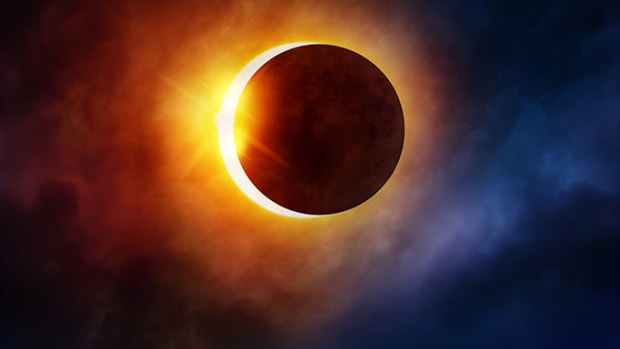 ALL TOO REAL TRUTHS ABOUT PREPARING                      YOUR COMMUNITY FOR AN ECLIPSE
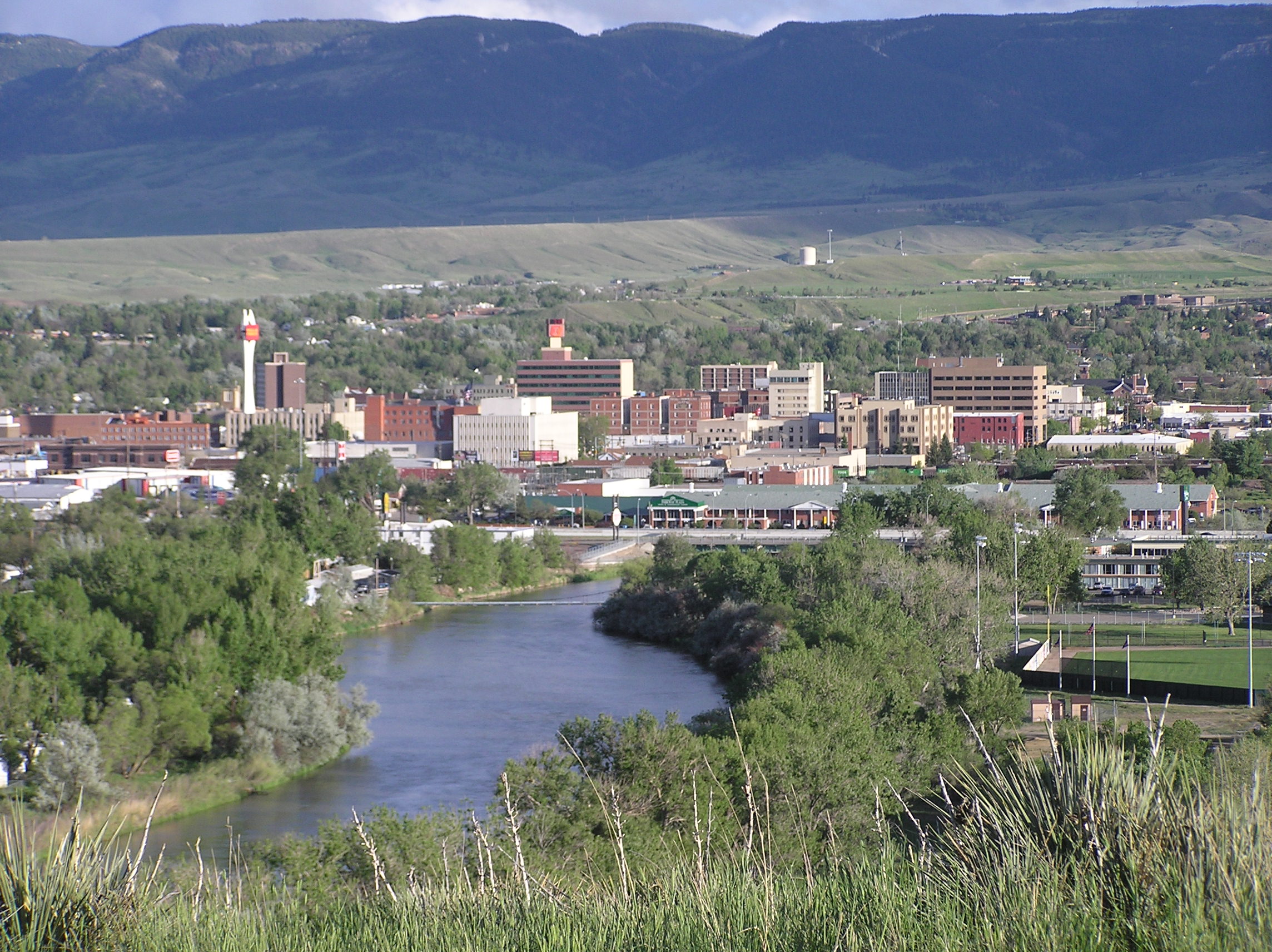 5 YEARS PRIOR…
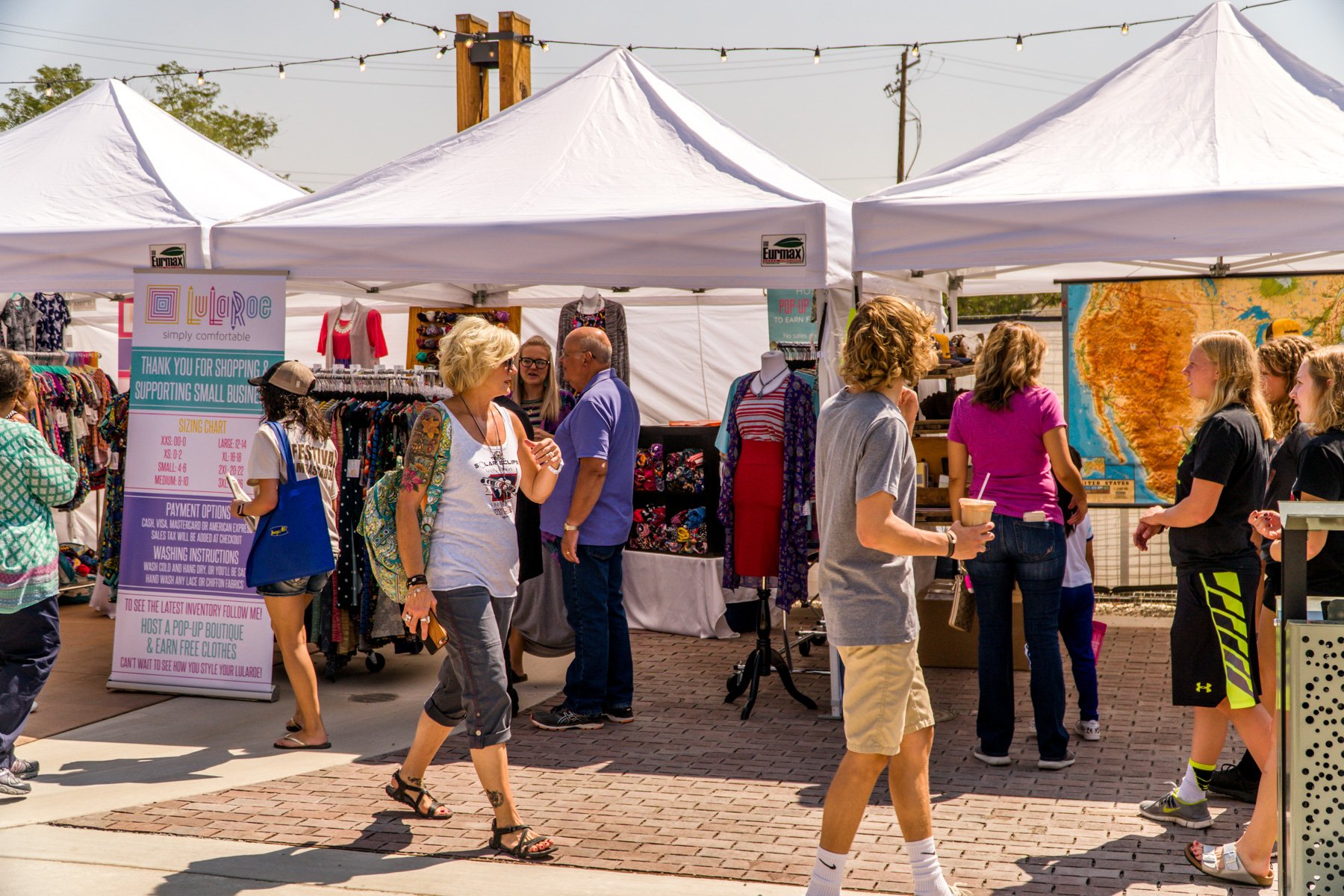 SKEPTICS, PSYCHICS + SEWER SYSTEMS
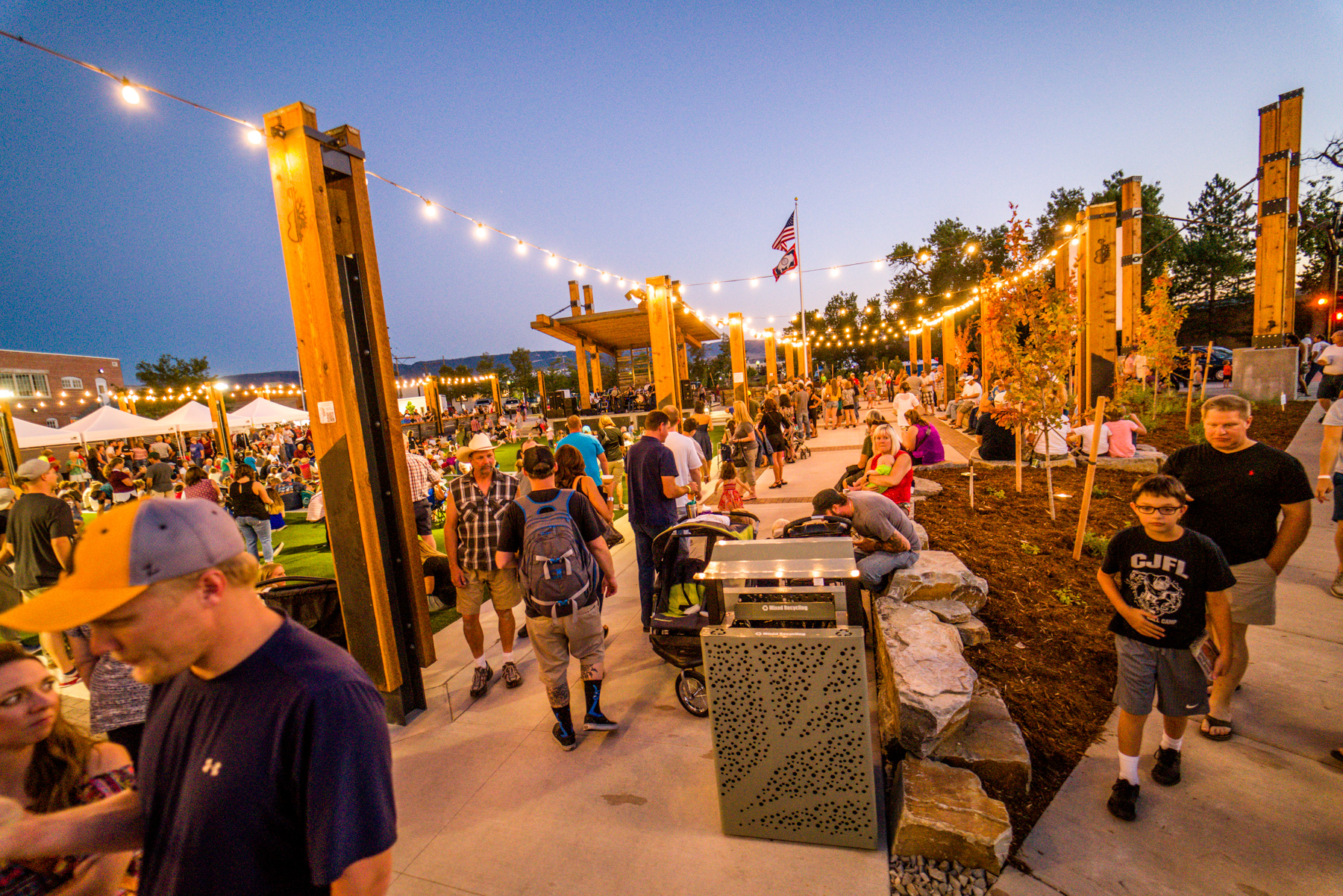 WHO’S IN CHARGE?
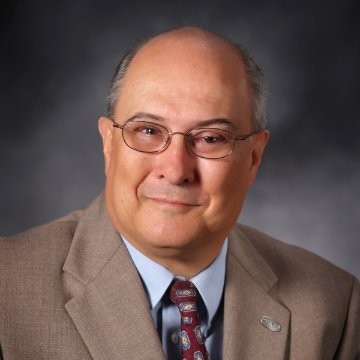 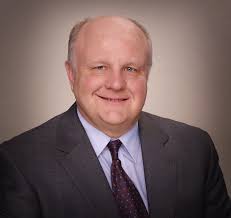 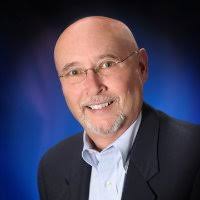 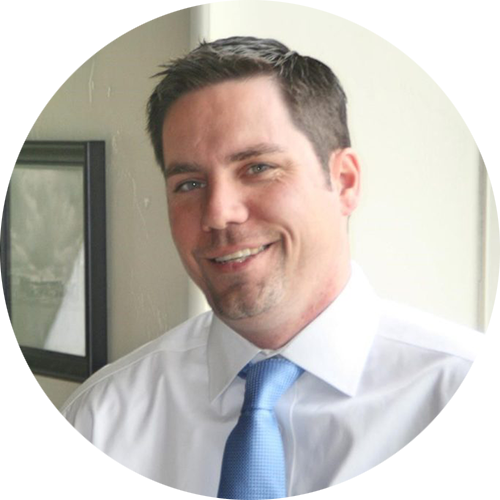 THE SET UP
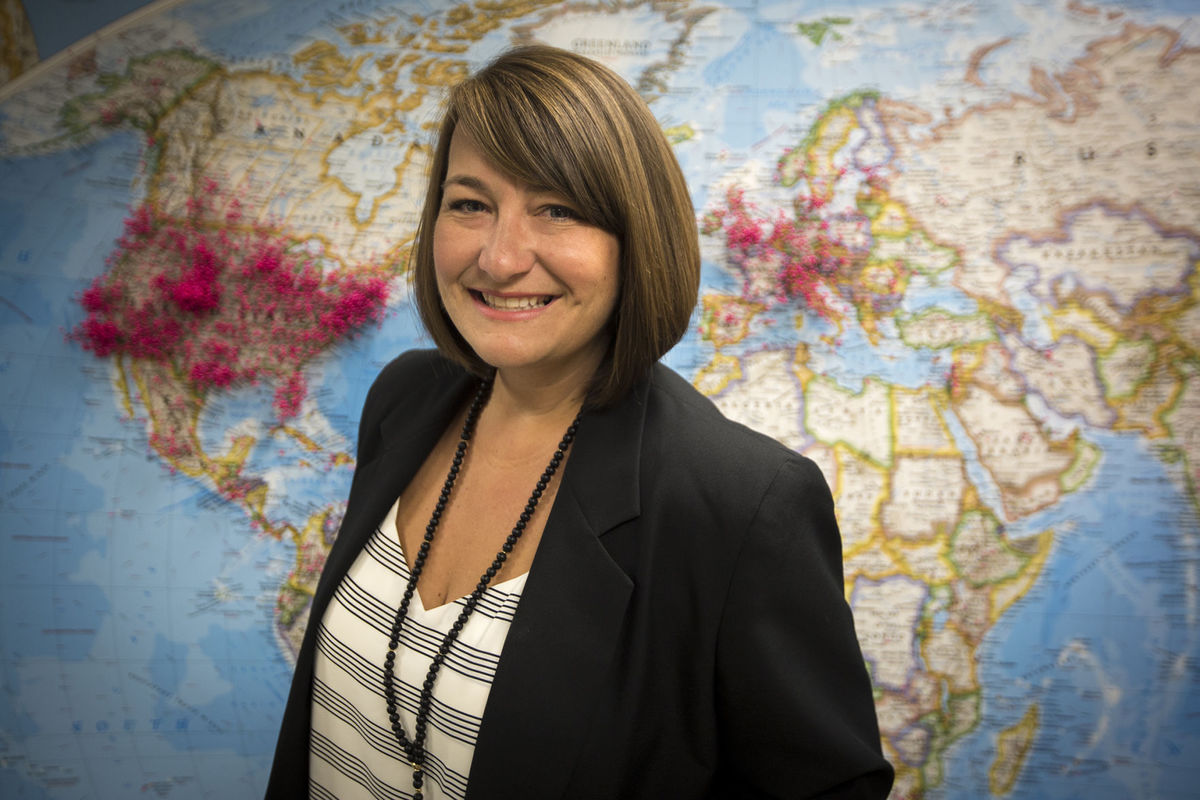 SET PRIORITIES
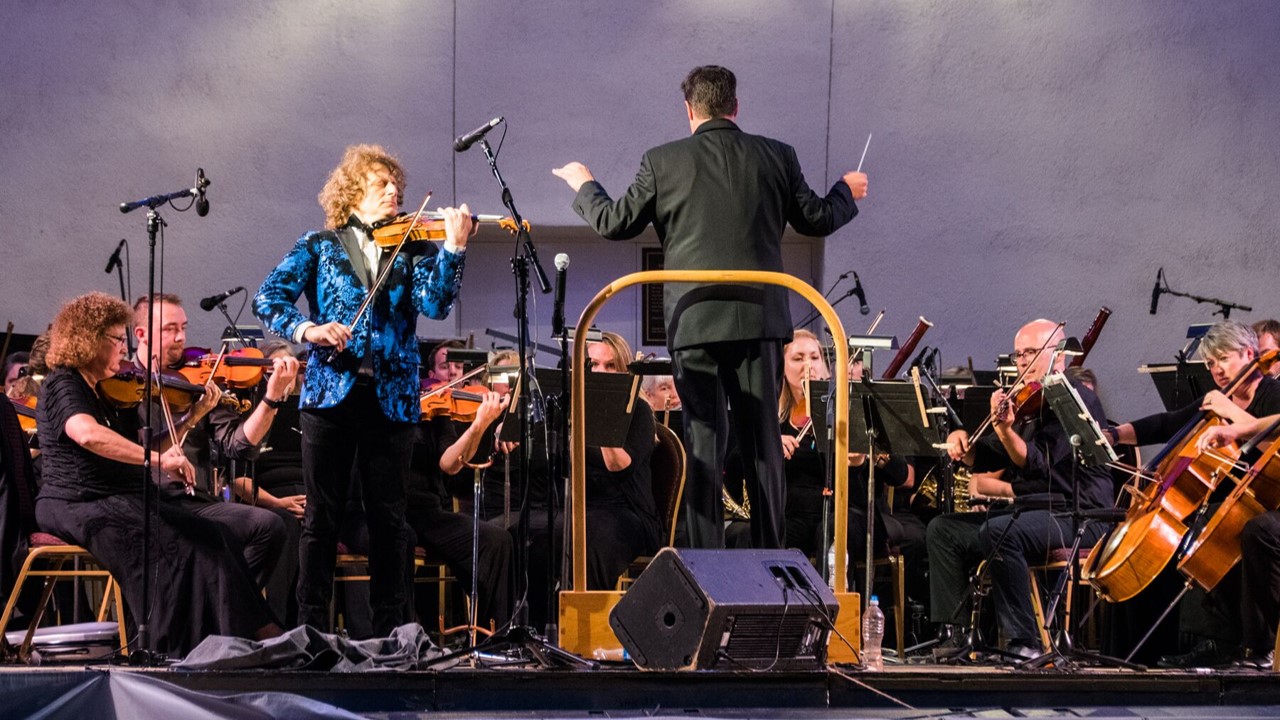 DEMOCRATIC DESIGN
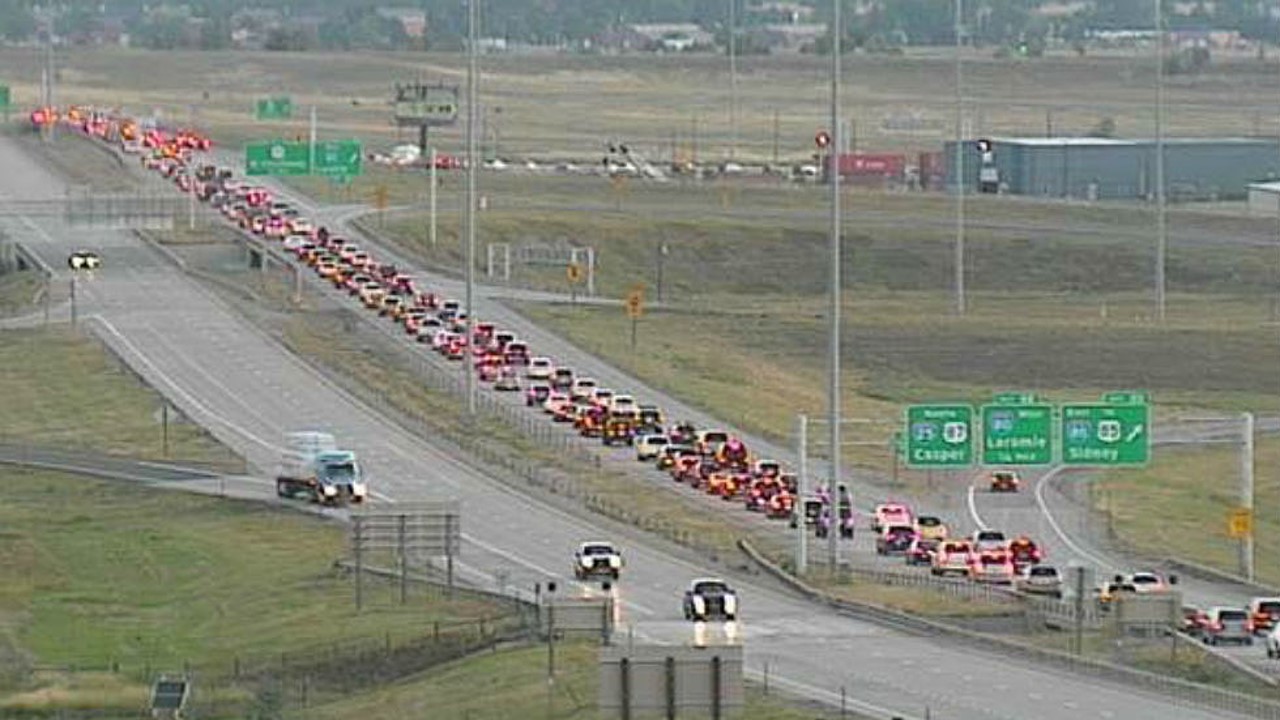 I’LL SHUT DOWN I-25…
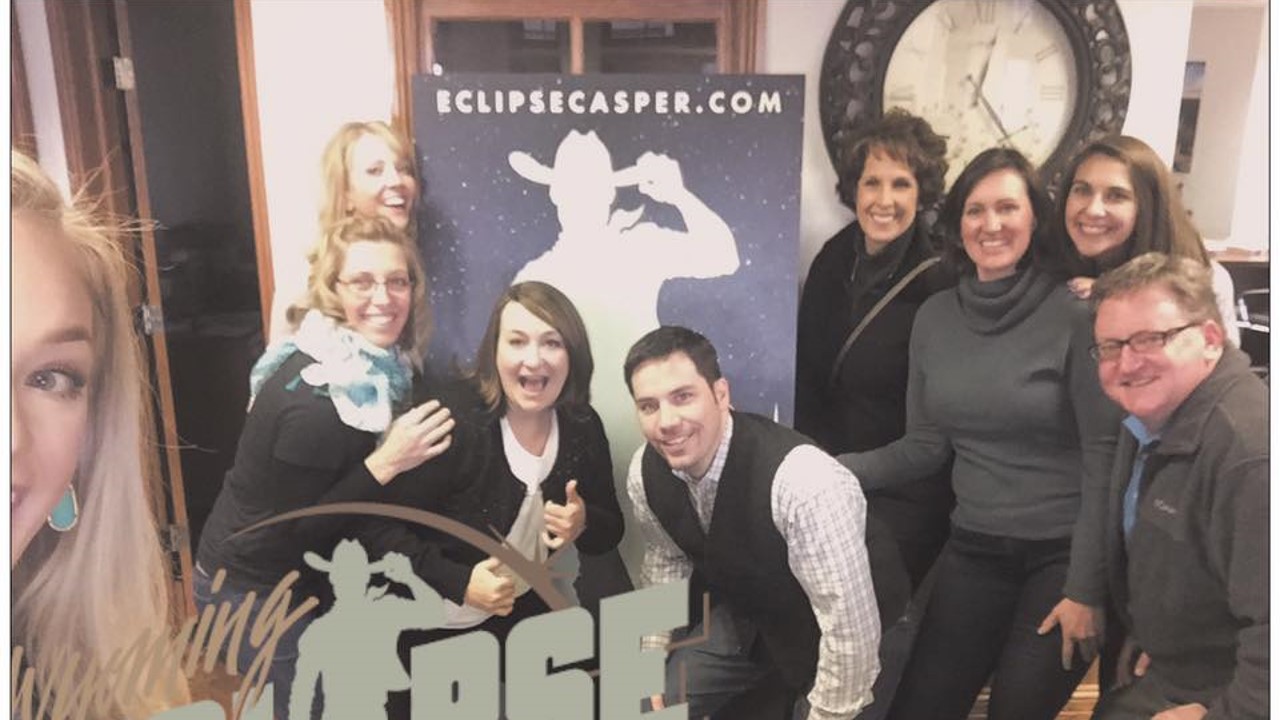 PREPARING A COMMUNITY
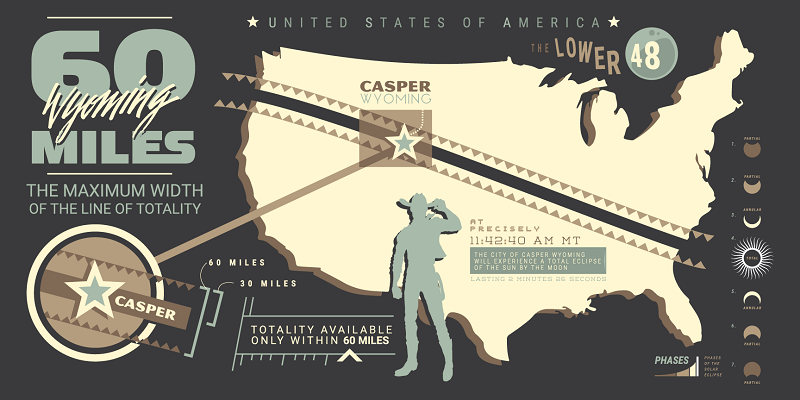 THE ROLE OF THE DMO
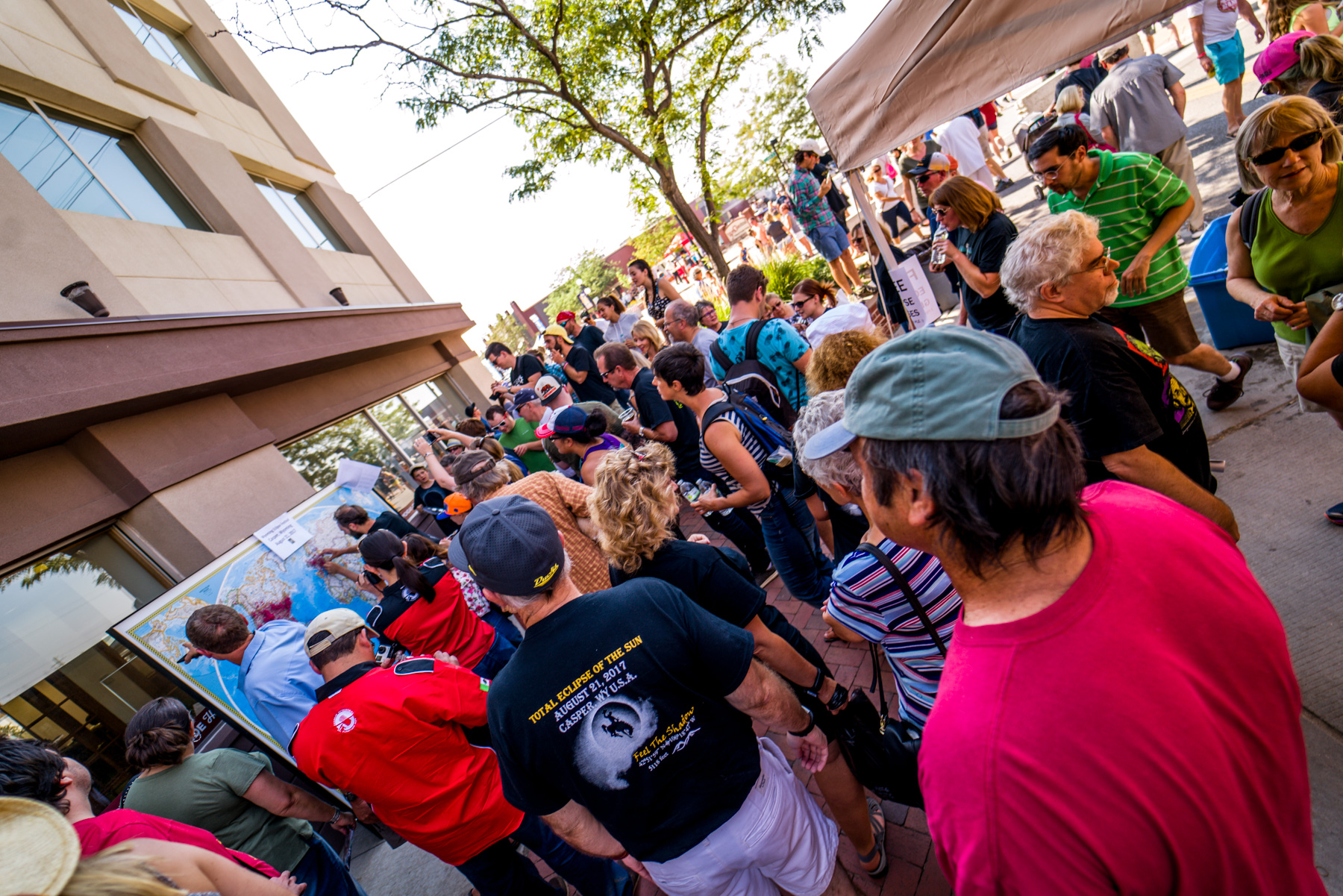 HOW MUCH DID IT COST?
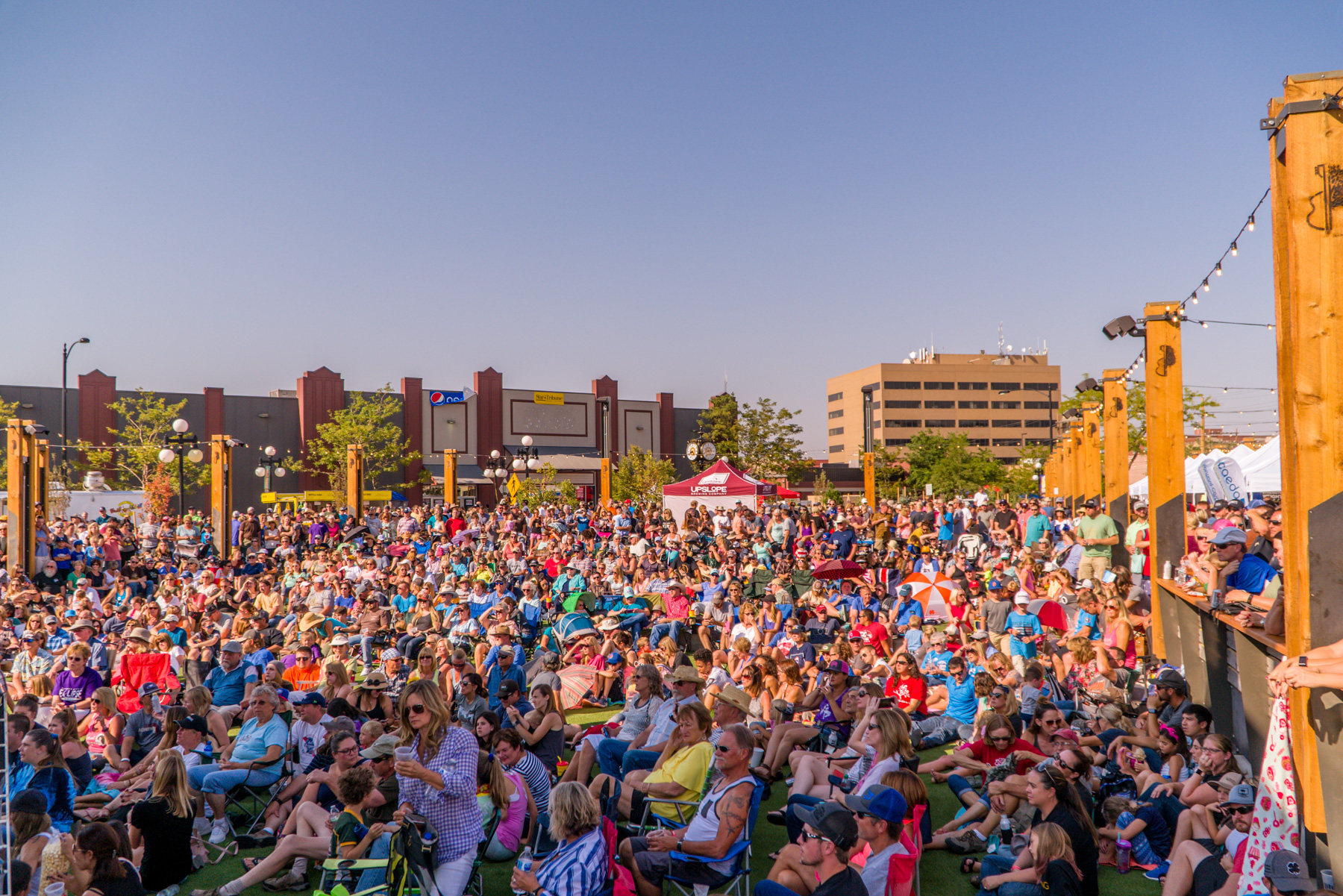 WHAT DID IT GENERATE?
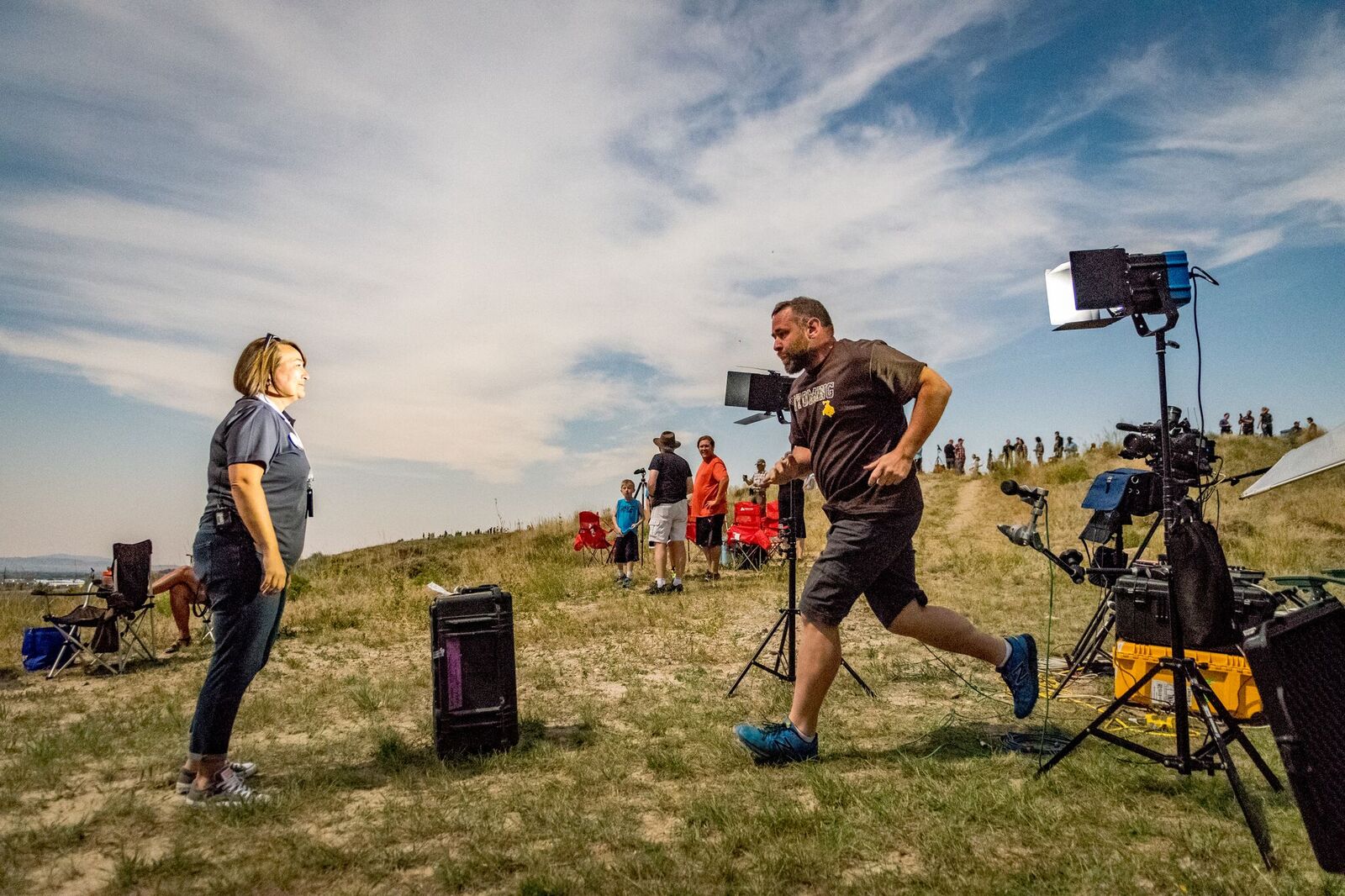 PR VALUE
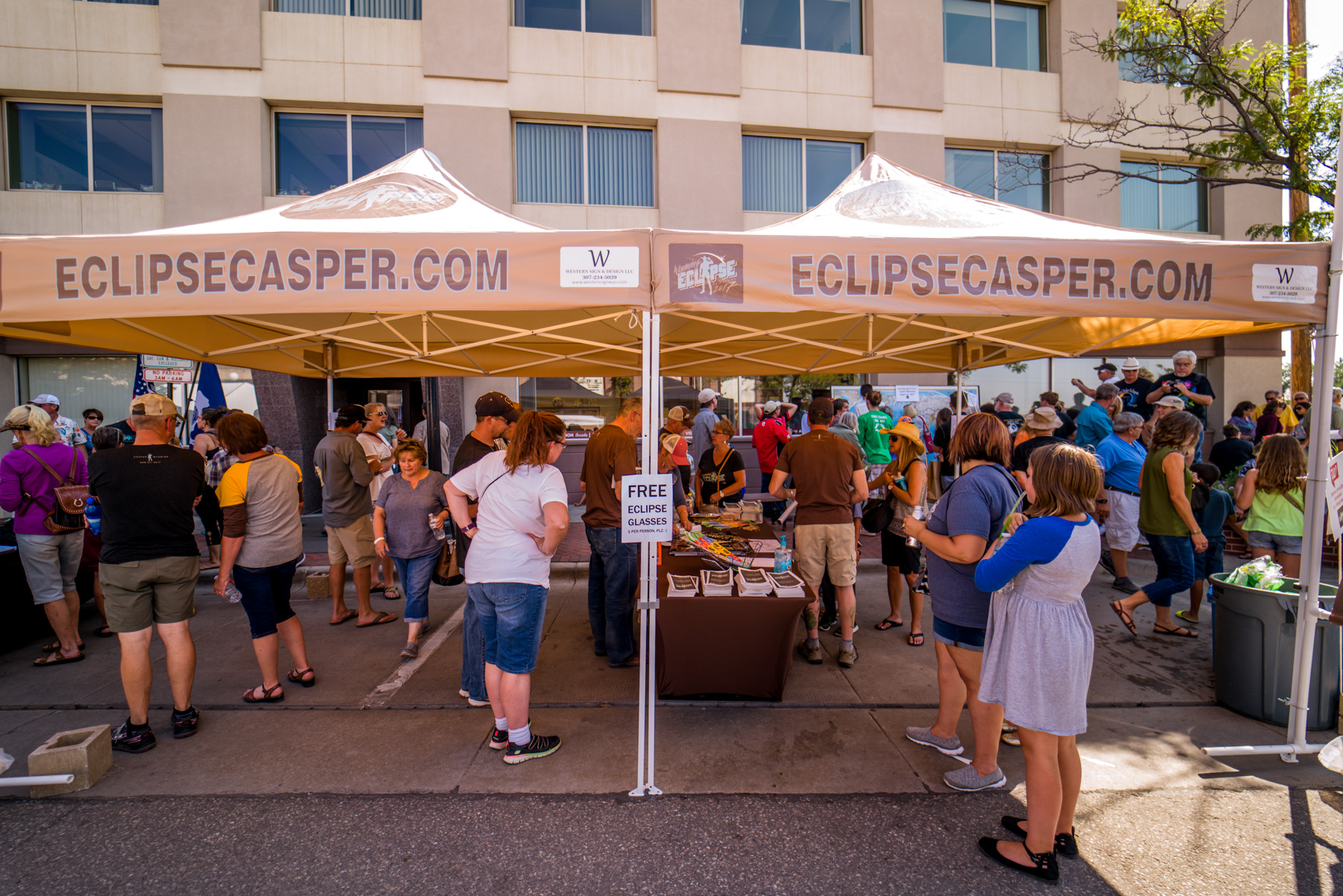 30% INCREASE
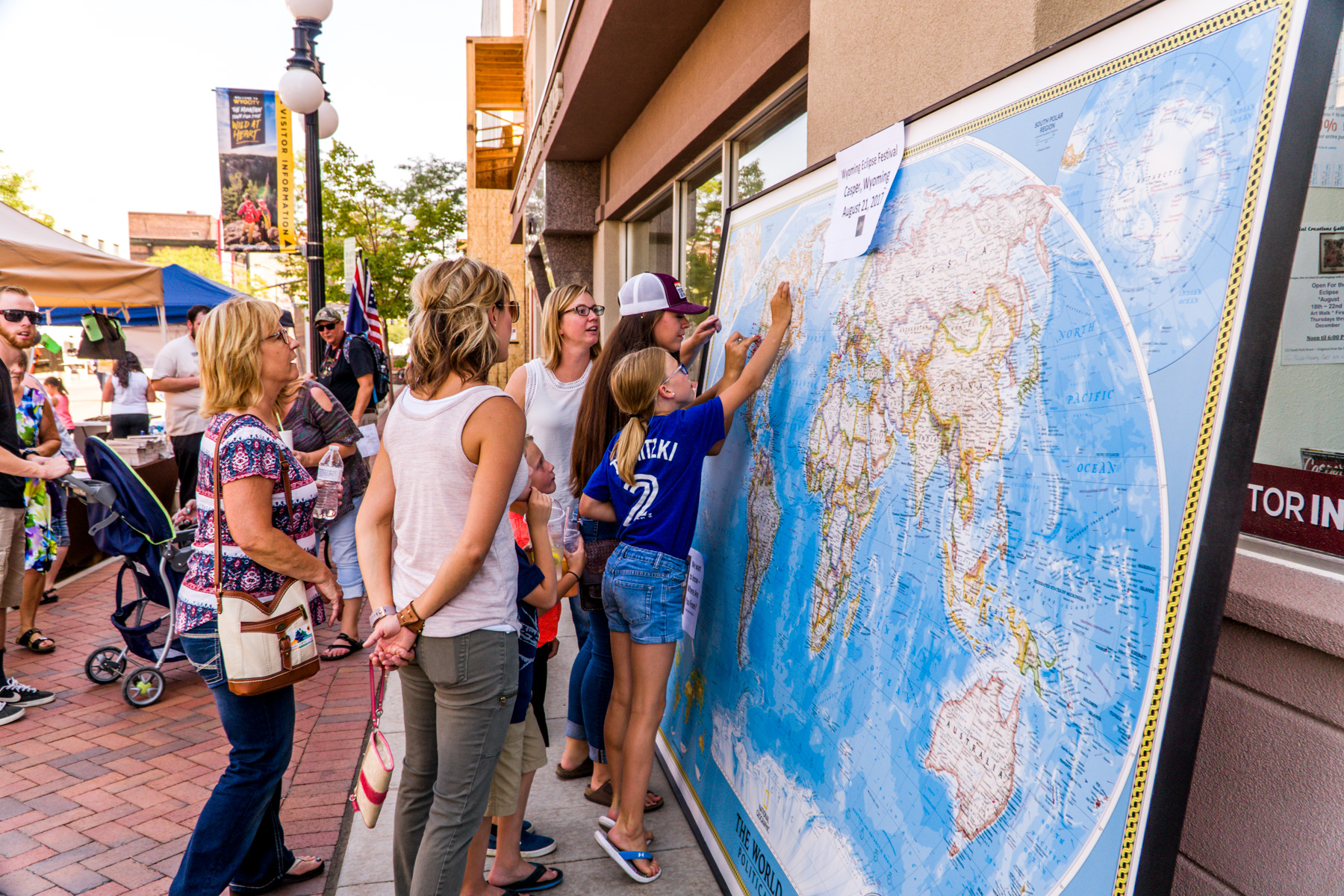 WHAT WENT RIGHT
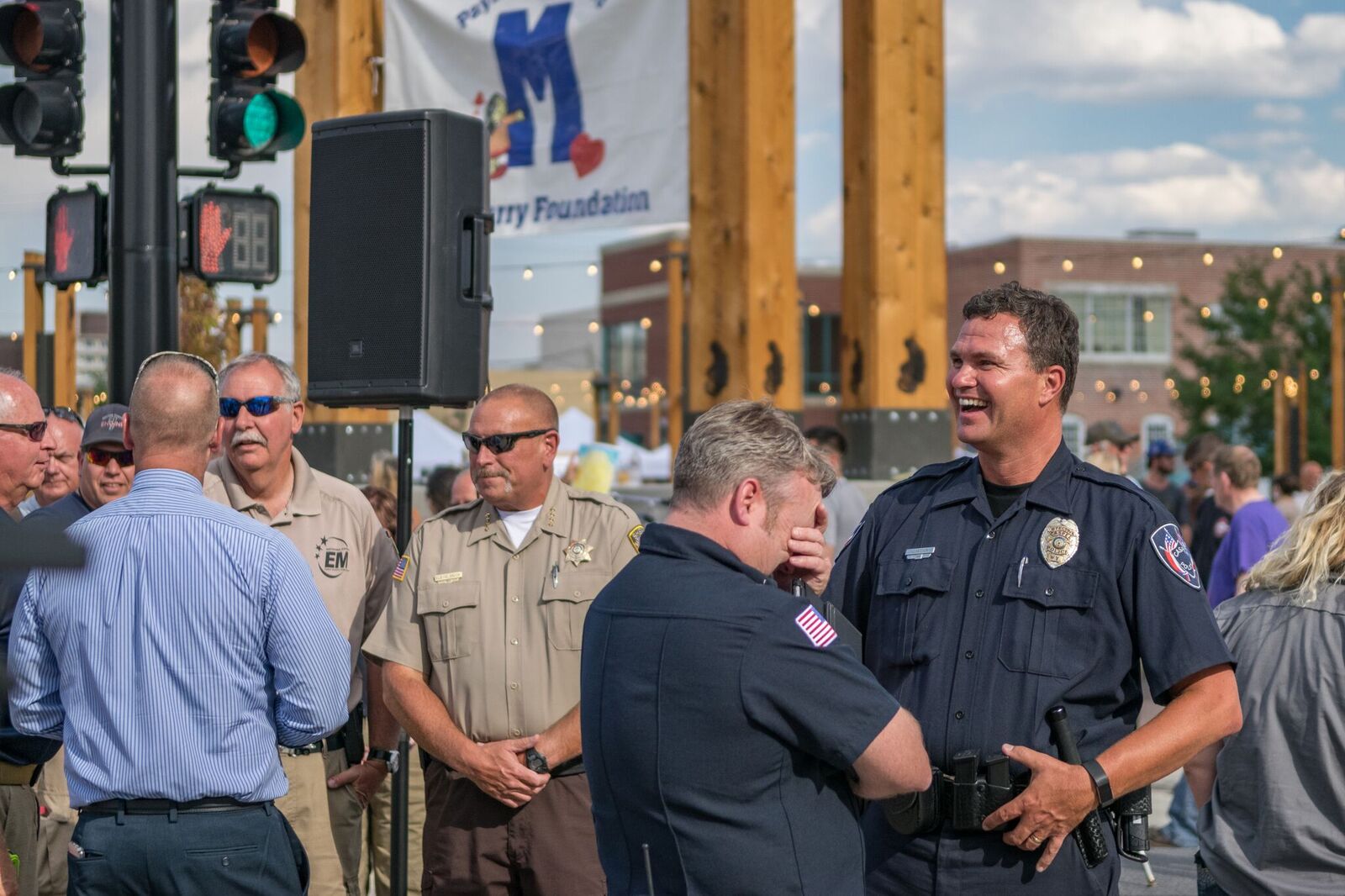 WHAT WENT WRONG
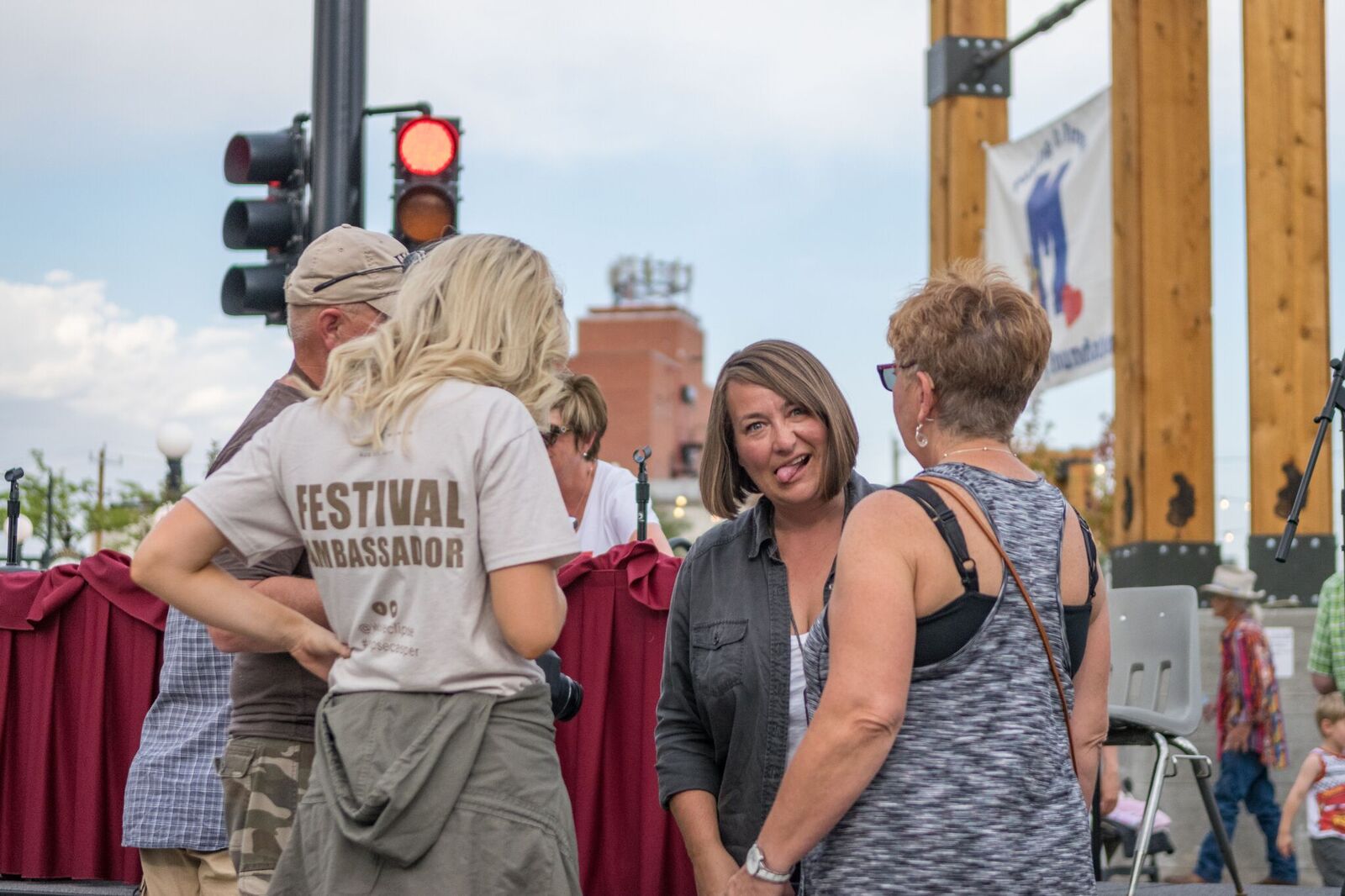 WHAT WE MISSED
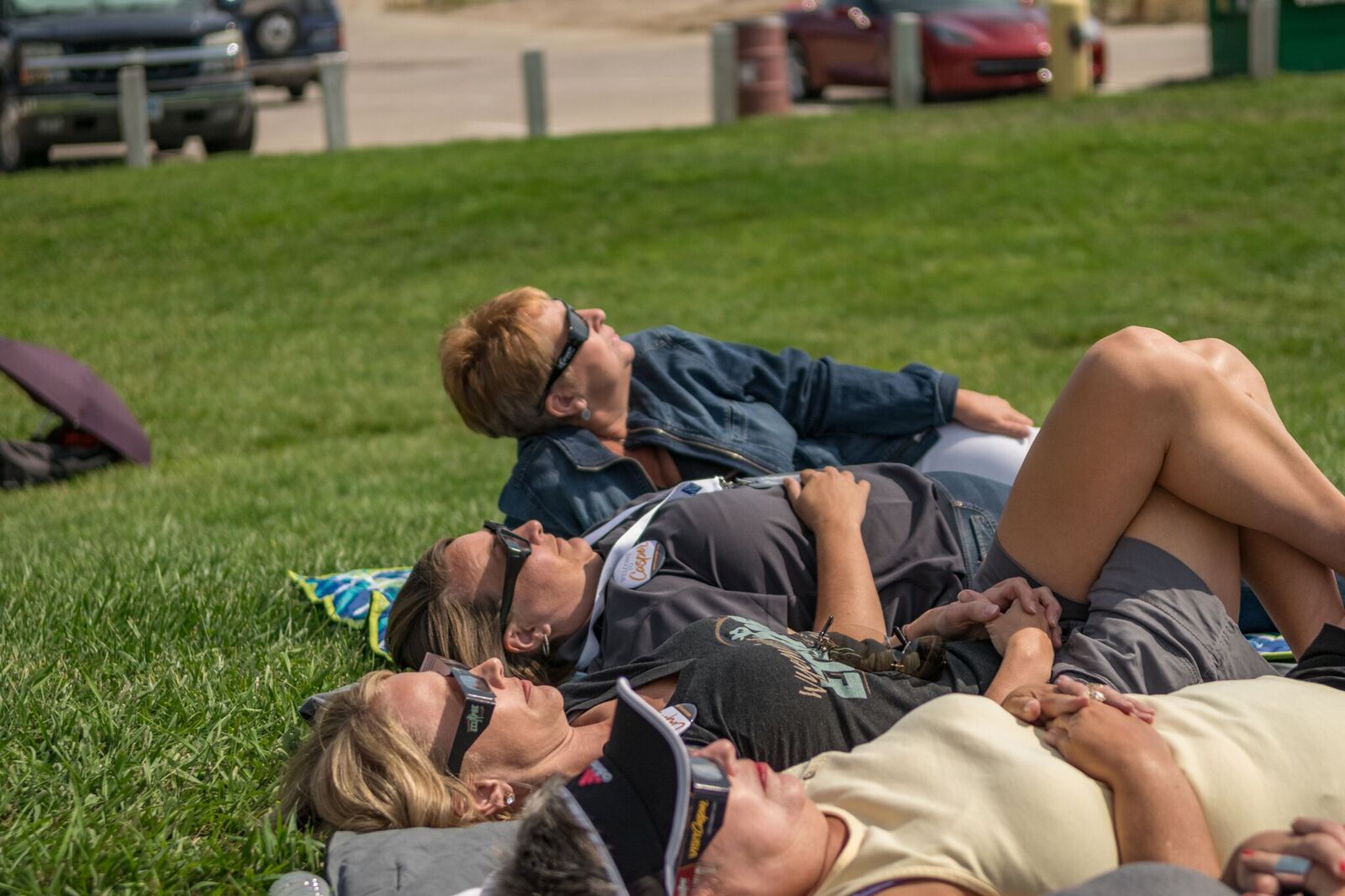 STRANGE BUT TRUE
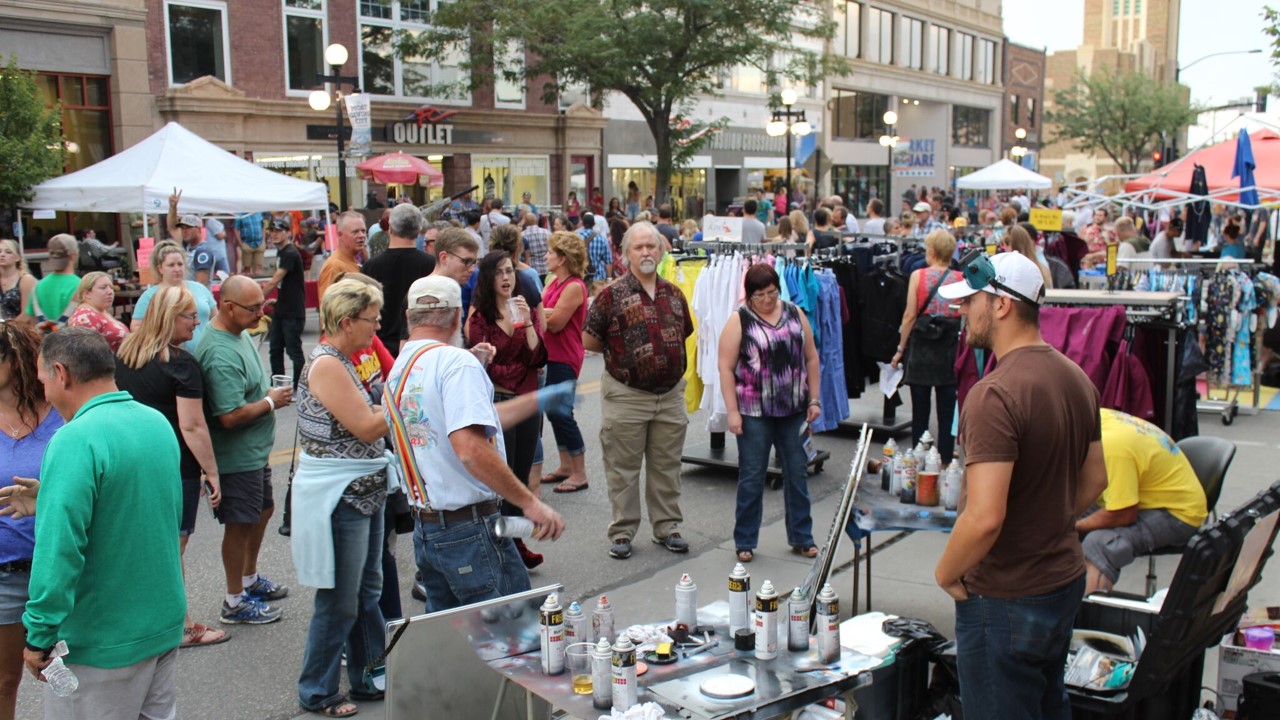 OUTCOMES